Mobile elements existence in mycobacteriophages
Farah DahmanBioinformatics 301
Background information
Evolution of mycobacteriophage	(transposons)	(mosaicism)
Mobile Elements
 	MPEME1 & MPME2
[Speaker Notes: The study of mycobacteriophages and its diversity has lead to the theory of evolution of transposons who change positions and lead to mosaicism.
Transposons and insertion sequences have been discovered through some mycobacterial genomes. (So I thought to look through find these insertions or repeated sequences possibly being a small scaled mobile element through a cluster of phages)

Through comparative genome analysis, the identification of MPME1 and MPME2 (mobile elements) found to exist in some genomes of mycobacteriophage.]
Method
Phages studied: Cluster F (average length- 57,422bp)	Fruit Loop, DotProduct, Bobi, Yoshi, Taj
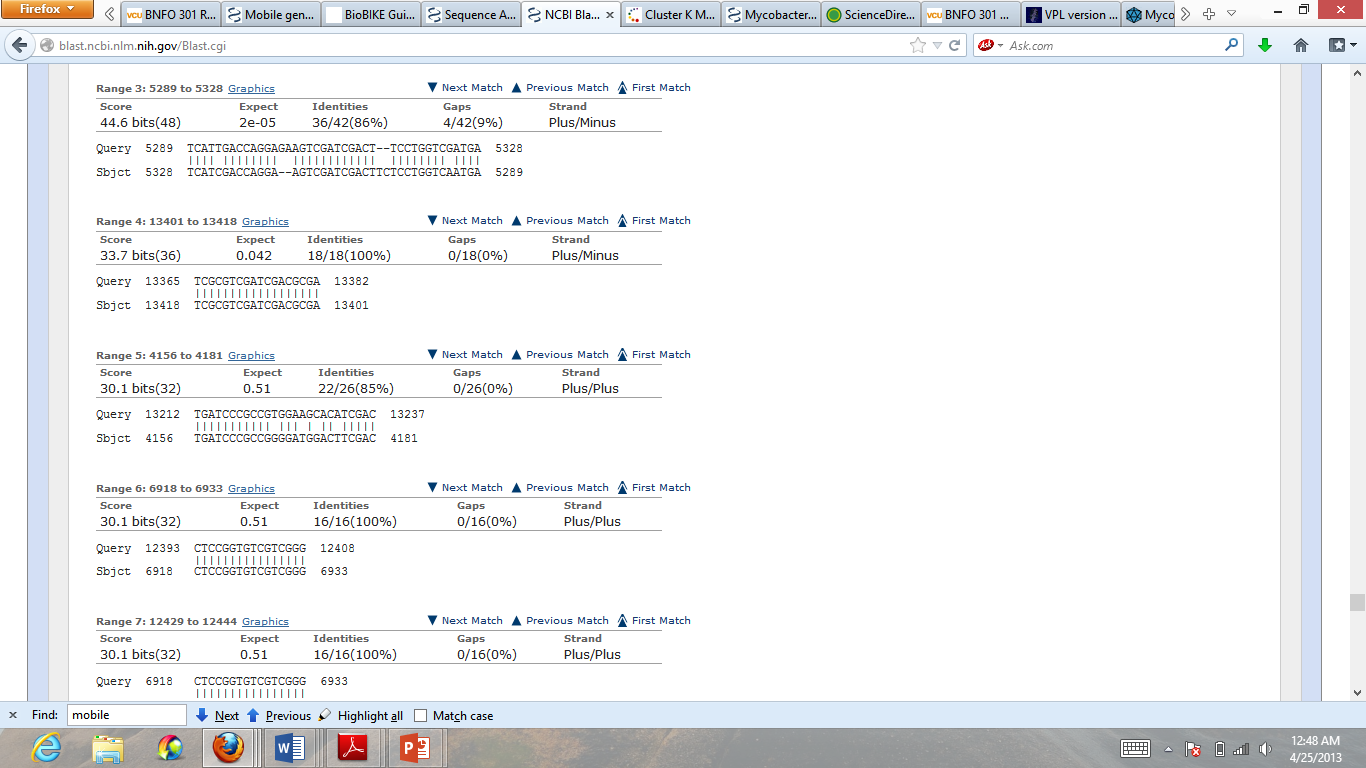 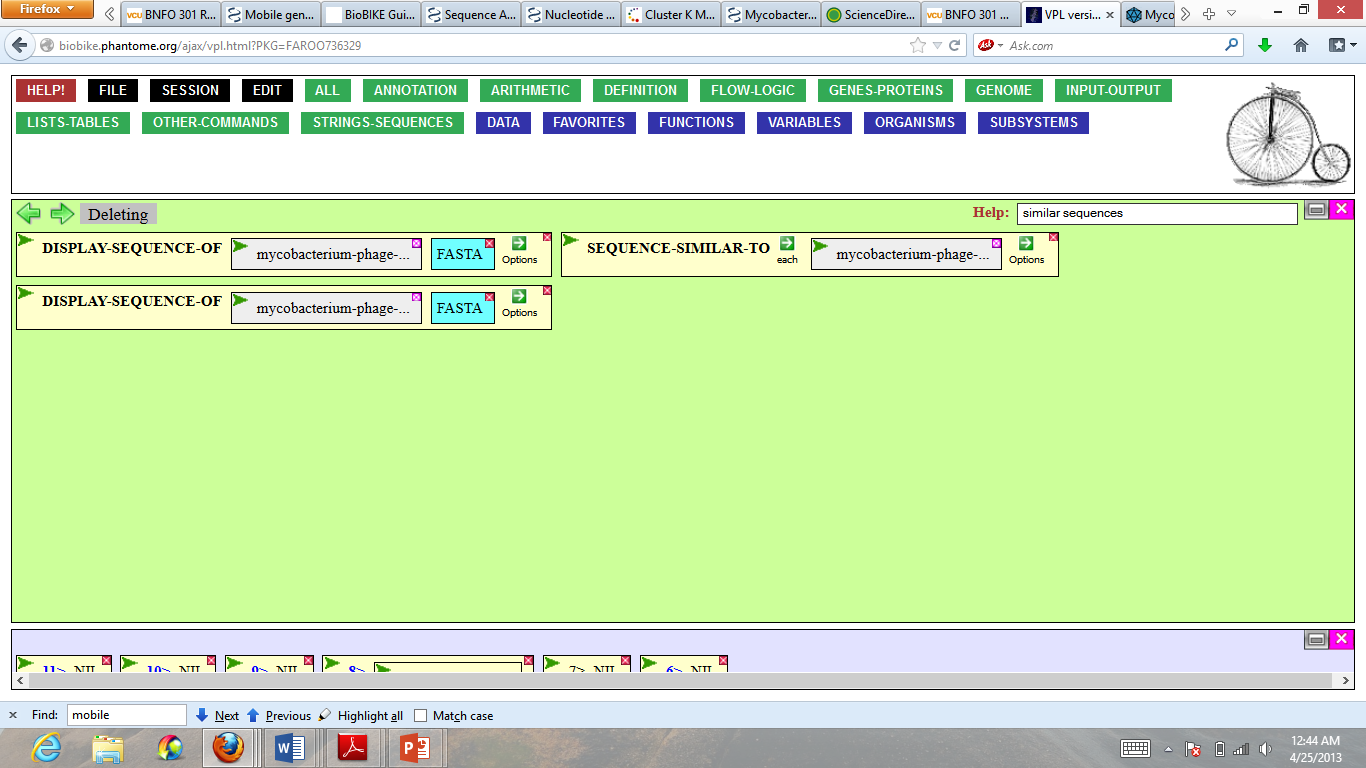 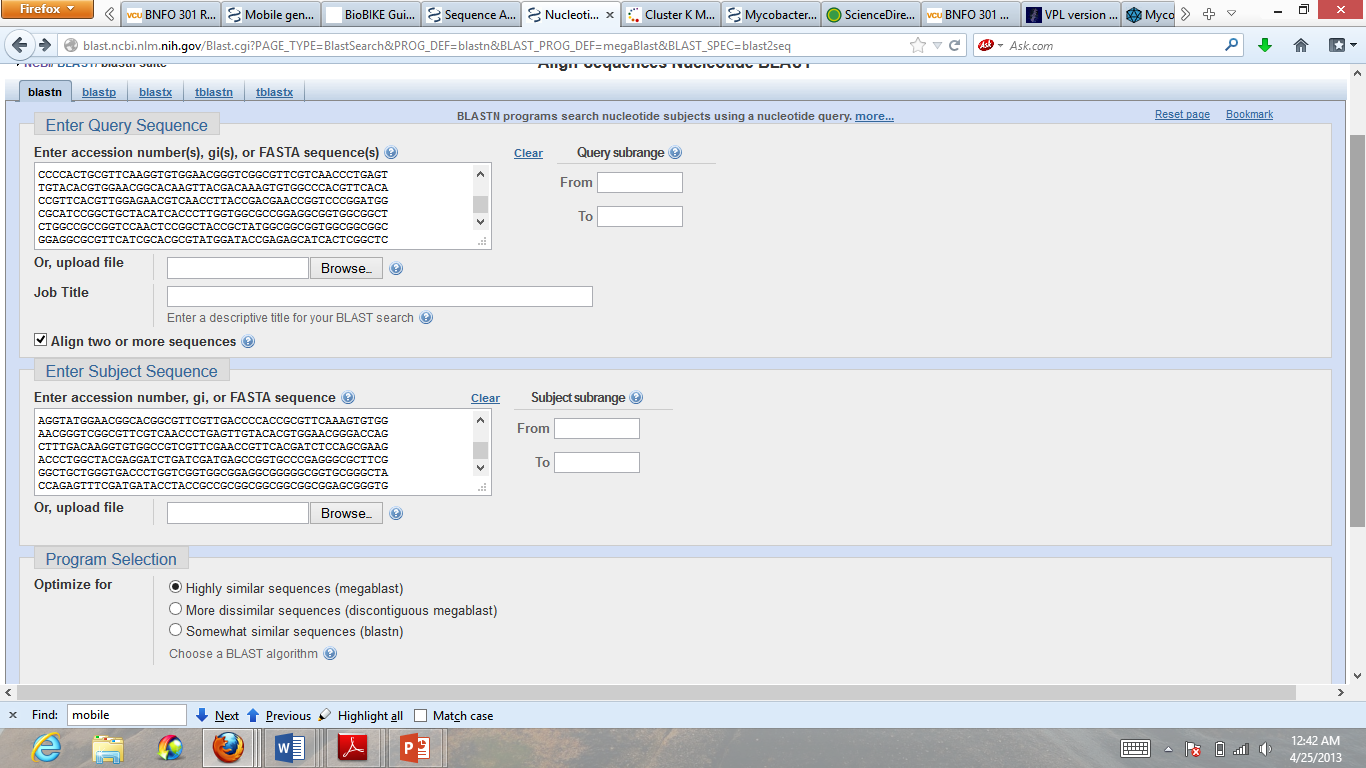 

METHOD CONTINUED
Run this method for each phage
	-compared sequence relations	-repetitive sequence within each?	-Mobile Element possibility
How to know if mobile element found
Classified their phages to have mobile element in them
5′-TTATC[a/t]GGGGT-3’MPEME1MPEME2 changes at positon 8
If find in phages, find match
“Mycobacteriophages BPs, Angel and Halo: comparative genomics reveals a novel class of ultra-small mobile genetic elements.”
Conclusion
Results still being compared